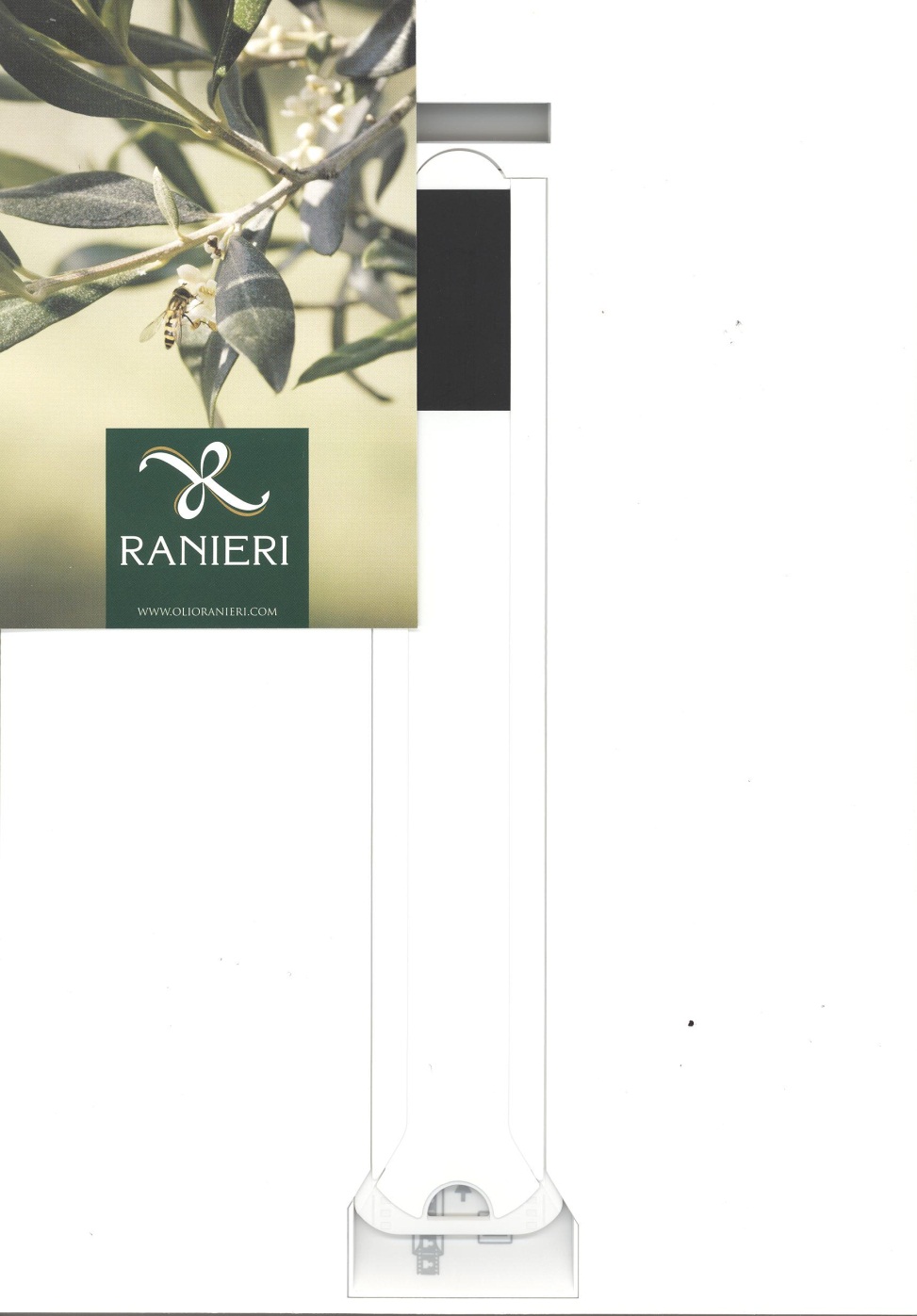 RANIERI
Italian Truffle 
Olive Oils
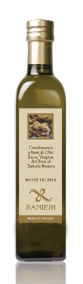 Unsurpassed Taste/Flavor
Aromatic!
Infused with real truffles
Extra Virgin Italian Olive Oil
Traditional, natural methods of production for over 70 years
Amazing value: ounce per ounce
From Umbria, Italy famously known for truffles, olive oils and fine wines
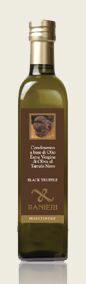 WHITE TRUFFLE OIL
UPC: 8-01815-40038-8
BLACK TRUFFLE OIL
UPC: 8-01815-40039-5
8.5oz glass
6/case
12+ month shelf life
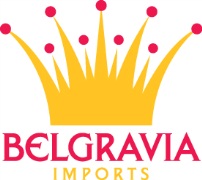 Belgravia Imports – Exclusive US Importer 1.800.848.1127

belgravia@belgraviaimports.com  www.belgraviaimports.com